Мы с папой лучшие друзья
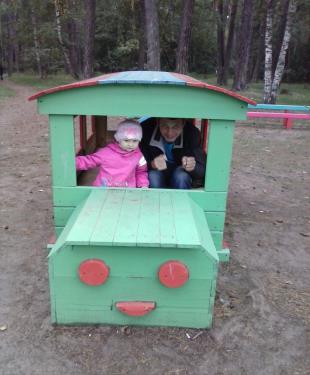 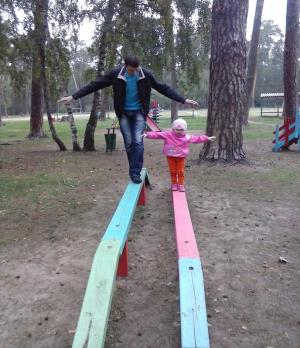 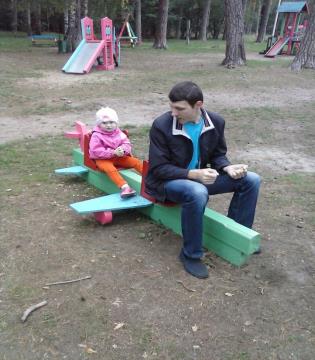